Exposición de la guerra del Pacífico
Alumno: Johnny Fernando Grados Neyra
Curso: Personal Social
Profesor: José Luis
La campaña de Tacna y Arica
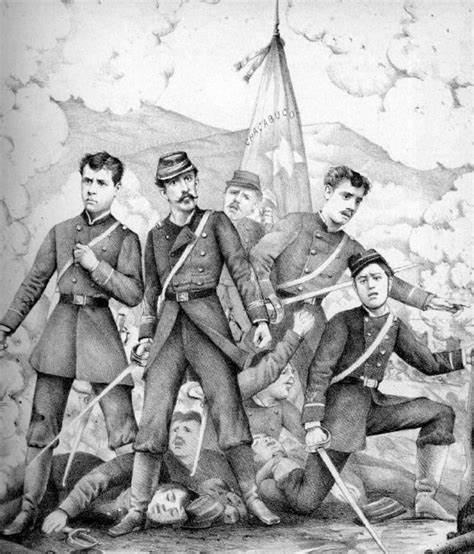 El problema de los diez centavos
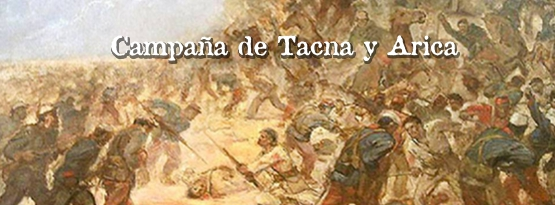 Combate de la concepción
9 y10 deJulio
26 de Mayo
1860
1880
1881
1882
1883
1879
Campaña de la resistencia
23 de febrero     -5 de abril
13 de Enero
10 de Julio
2 de Noviembre
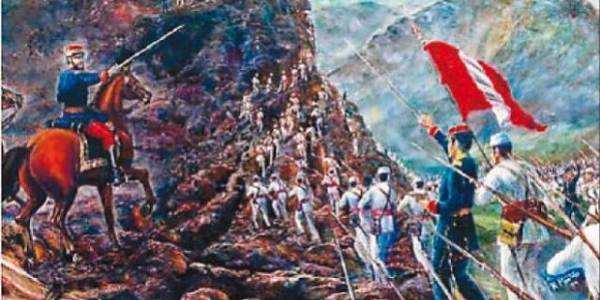 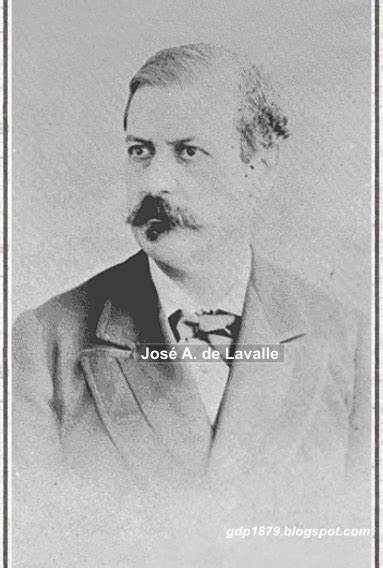 Batalla de San Juan de Miraflores
La misión (Lavalle)
La campaña terrestre
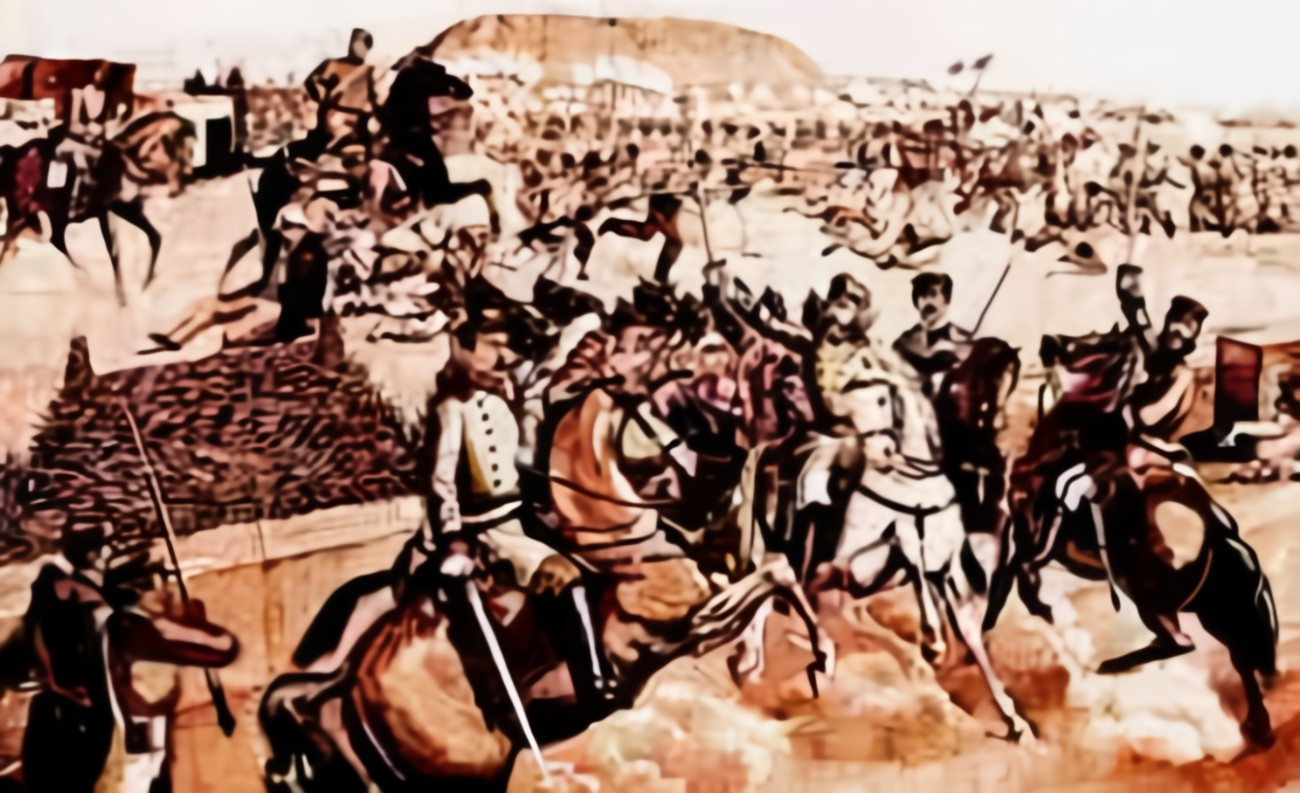 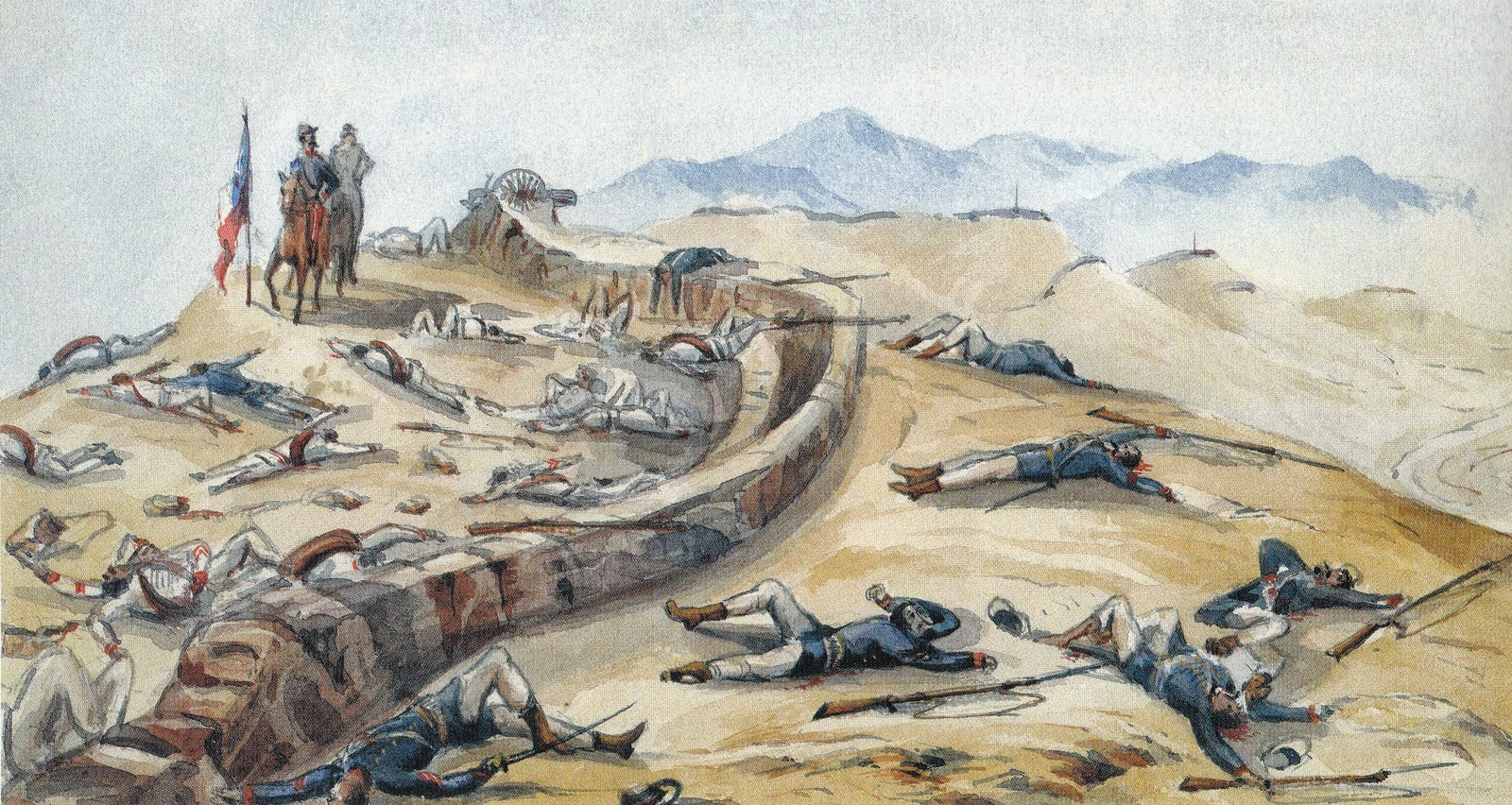 Muchas gracias por su atención